ПОРТФОЛІО
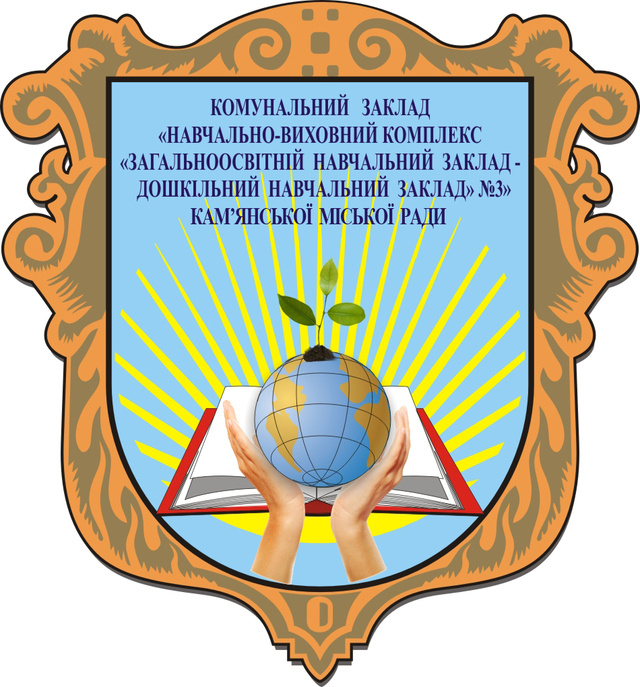 ЗАСТУПНИКА ДИРЕКТОРА
 З ВІЙСЬКОВО-ПАТРІОТИЧНОГО ВИХОВАННЯ  
КОМУНАЛЬНОГО ЗАКЛАДУ «НАВЧАЛЬНО-ВИХОВНИЙ КОМПЛЕКС «ЗАГАЛЬНООСВІТНІЙ НАВЧАЛЬНИЙ ЗАКЛАД – ДОШКІЛЬНИЙ НАВЧАЛЬНИЙ» №3» 
КАМ’ЯНСЬКОЇ МІСЬКОЇ РАДИ
ВОЛЬКО 
ЛАРИСА    АНАТОЛІЇВНА
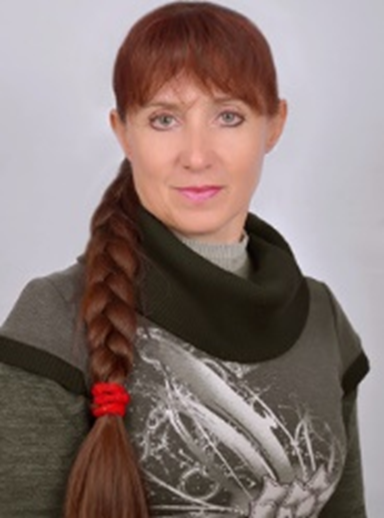 Має повну вищу освіту за спеціальністю «російська мова та література»
 Працює в НВК № 3 на посаді заступника директора з військово-патріотичного виховання з 12 травня 2014 року.
 З 1993 року по 2014рік працювала в органах внутрішніх справ України, відділенні кримінальної міліції у справах дітей,  звільнена ОВС в запас за віком у спеціальному званні «майор міліції».
Управлінська діяльність заступника
Спрямовує діяльність педагогічного колективу і керує всією роботою з військово-патріотичного виховання учнів.
Планує основні заходи з військово-патріотичної роботи, організовує і контролює їх виконання.
 Організовує та готує обговорення питань військово-патріотичного виховання на засіданнях педагогічної ради, батьківського комітету.
Сприяє матеріальному забезпеченню заходів, які проводяться у закладі. 
Працює над створення  умов для виховання у молодого покоління патріотичних почуттів, активної громадянської позиції, усвідомлення учнями свого громадянського обов’язку на основі національних і загальнолюдських духовних цінностей. 
Має ґрунтовну науково–теоретичну підготовку, володіє прийомами і методами управлінської діяльності та педагогічної роботи з дітьми. Для її роботи характерне  прагнення удосконалення організації навчально – виховного процесу у закладі.
Нормативно-правове забезпечення  освітньо-виховного процесу здійснюється  на підставі
Законів України «Про освіту», «Про загальну середню освіту».
Постанови кабінету Міністрів України від 16.11.00 № 1717, державної національної програми «Освіта України XXI століття».
Національної програми виховання дітей та учнівської молоді в Україні
 Наказу Міністерства освіти і науки, молоді та спорту України від 31.10.2011 № 1243, яким затверджено «Основні орієнтири виховання учнів 1–11 класів загальноосвітніх навчальних закладів України»
 Наказу Міністерства освіти і науки, молоді та спорту України від 16.06.2015 № 641 «Про затвердження Концепції національно-патріотичного виховання дітей і молоді.
Заходів щодо реалізації Концепції національно-патріотичного виховання дітей і молоді та методичних рекомендацій щодо національно-патріотичного виховання y загальноосвітніх навчальних закладах,
“Захист Вітчизни, незалежності та територіальної цілісності України, шанування її державних символів є обов’язком громадян  України.        Громадяни відбувають військову службу відповідно до закону.”
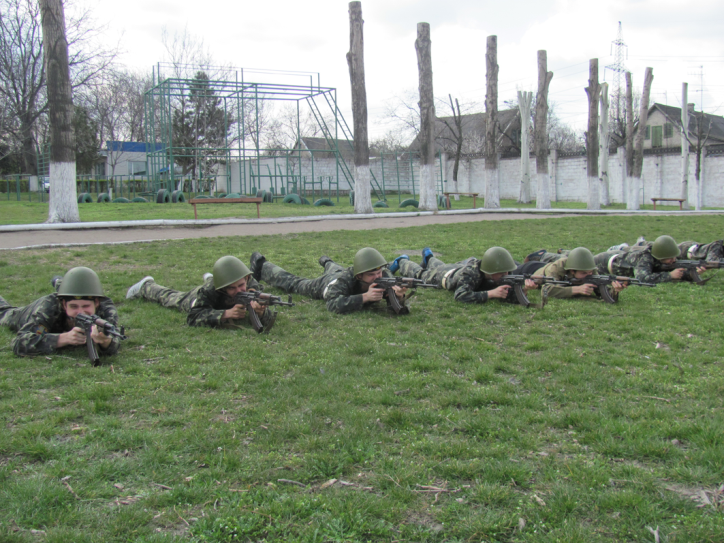 ст. 65    Конституції України
«ВЕКТОР» заступника з ВПВ
Створення   умов    для    формування особистості, яка усвідомлює свою приналежність до українського народу.
Виховання   громадянина - патріота   України з високою національною свідомістю  засобами  навчальної  та  позакласної діяльності, музейної справи, гурткової роботи.
Впровадження соціального проектування, формування у дітей та учнівської молоді соціально-ціннісних орієнтирів, соціальної ментальності.
Активна взаємодія із структурними підрозділами органів місцевого самоврядування  в напрямках патріотичного виховання.
Мета:
Формування та розвиток в учнів високої патріотичної свідомості, почуття вірності своїй Вітчизні, прагнення до виконання свого громадянського обов'язку.
Виховання патріотичних якостей особистості відповідно до моделі "Громадянина - патріота України".
Виховання соціальної компетентності, патріотизму самосприйняття особистості в мінливому соціумі.
Патріотичне виховання – це сфера духовного життя, яка проникає в усе, що пізнає, робить, до чого прагне, що любить і ненавидить людина, яка формується.В.О.Сухомлинський
ЗВІТ  про результати діяльності НВК
Місячники національно-патріотичного виховання: 
- «Цвітеш ти пишно, земле моя мила, ти-не окраїна, ти -Україна» 
- «Я- патріот своєї держави»
Проводяться заходи до :
Дня Соборності та Свободи України
Дня пам`яті героїв Крут
Дня пам`яті та примирення, виховні години та заходи по вшануванню пам`яті героїв Небесної сотні та загиблих воїнів АТО та інші виховні заходи, приурочені пам`ятним та трагічним сторінкам історії нашої країни. 
Для участі у виховних заходах запрошуються ветерани війни та праці, учасники бойових дій на території інших держав, учасники АТО. 
Проведено патріотичні акцій:
-  «Оберіг для солдата»;
-  «Лист солдату»;
-  «Вишиванка - дітям АТО»  під час яких виготовлені та відправлені на схід українським військовослужбовцям через волонтерів малюнки, листи, обереги, 4 вишиванки для дітей Донеччини та Луганщини.
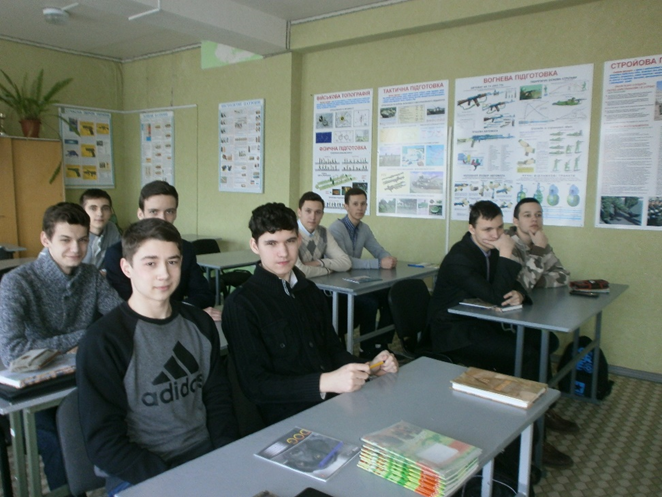 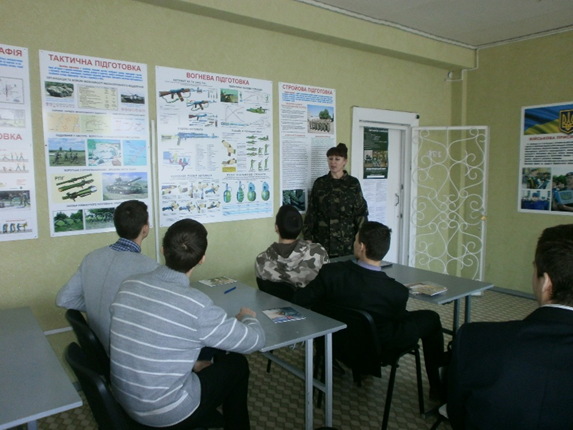 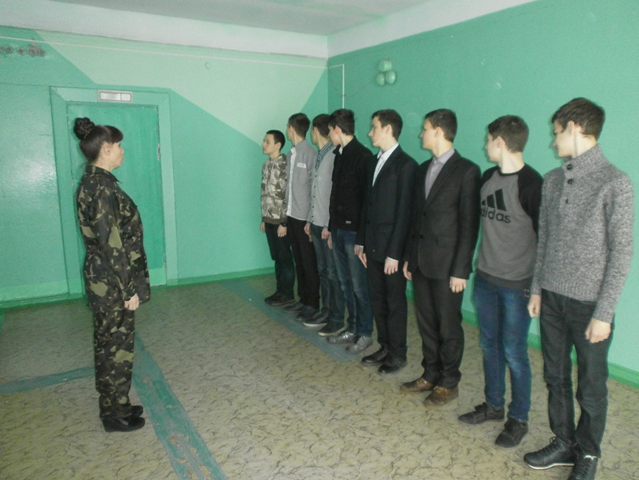 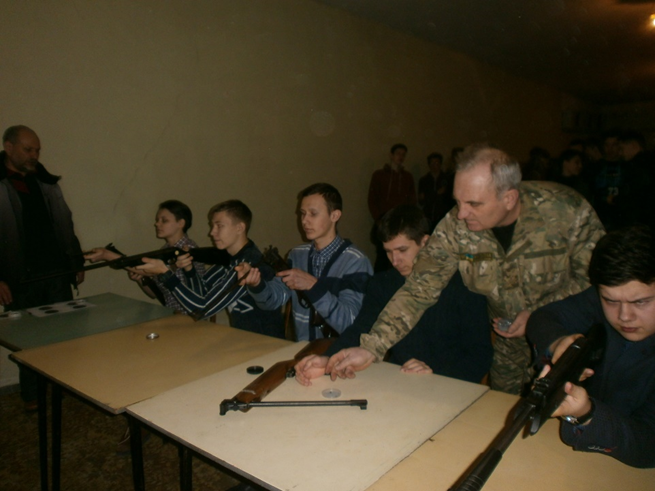 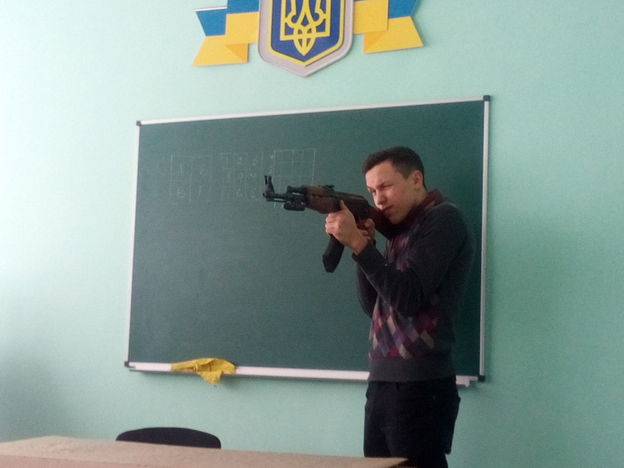 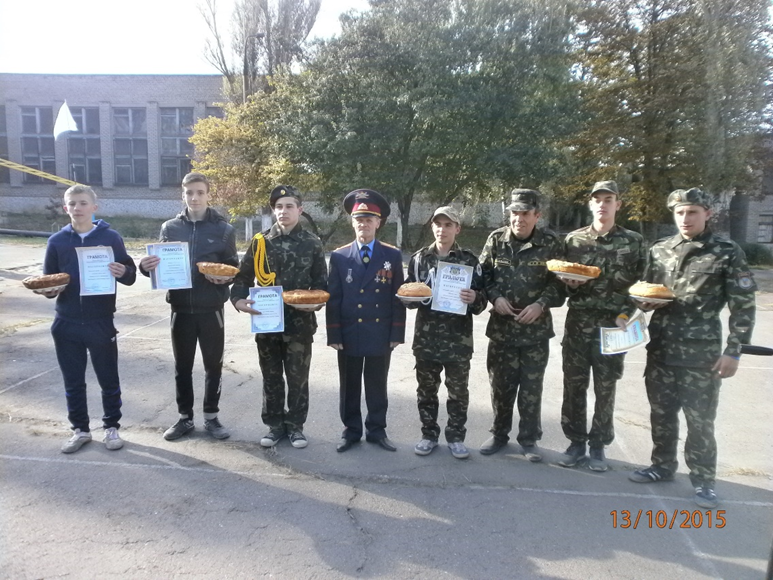 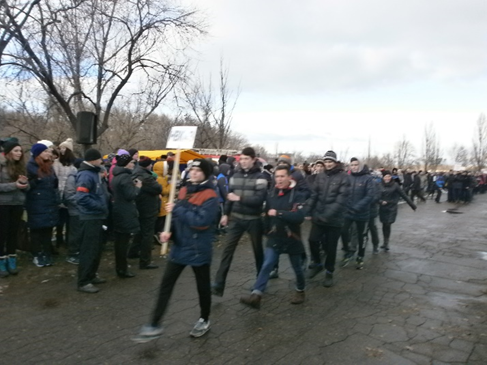 Хода під час проведення «Хвилі пам’яті»
Нащадки козацької слави
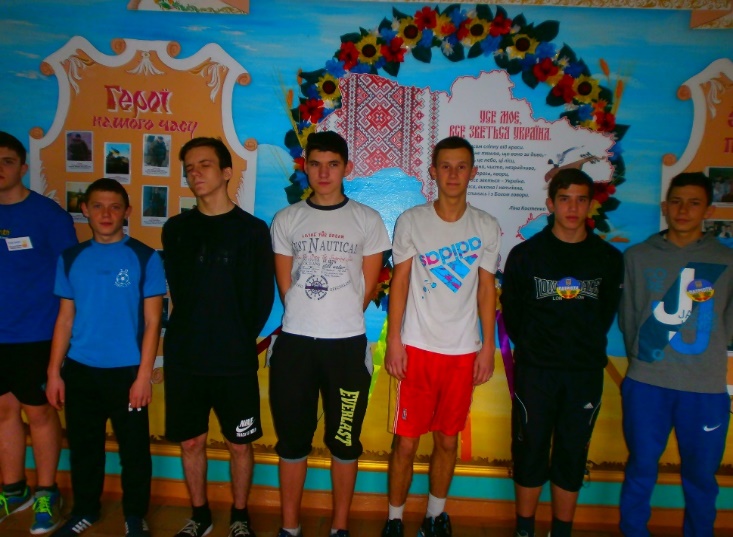 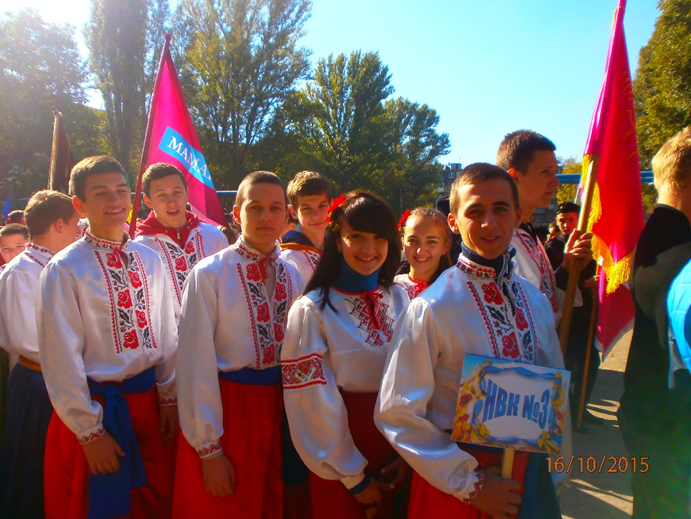 «СОКІЛ» («Джура»)
«Сходинки до генерала»
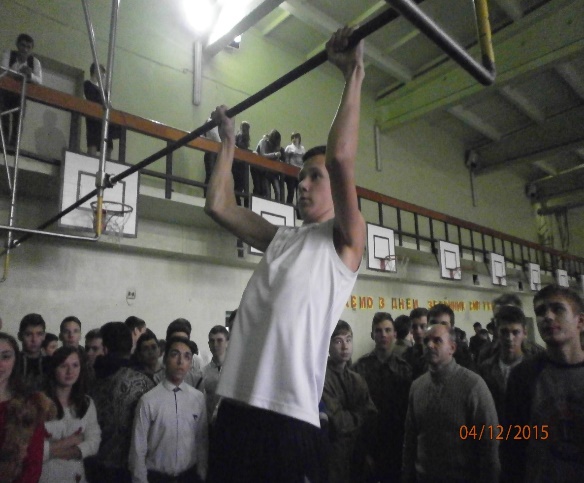 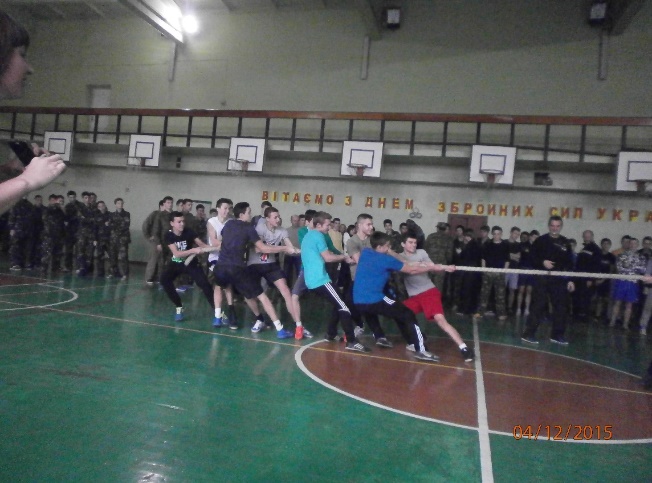 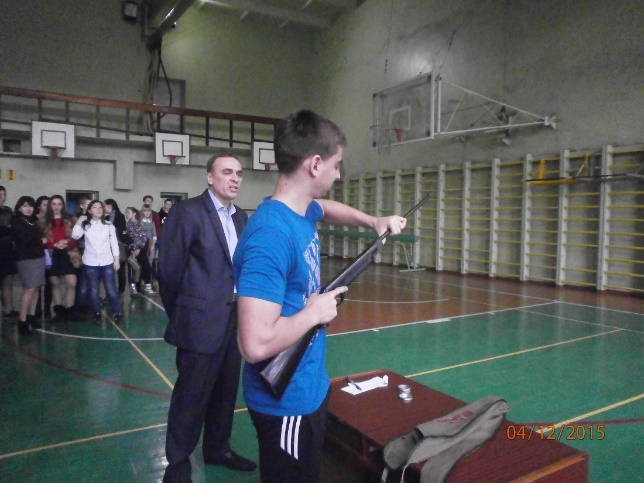 Участь  у  спортивних  змаганнях
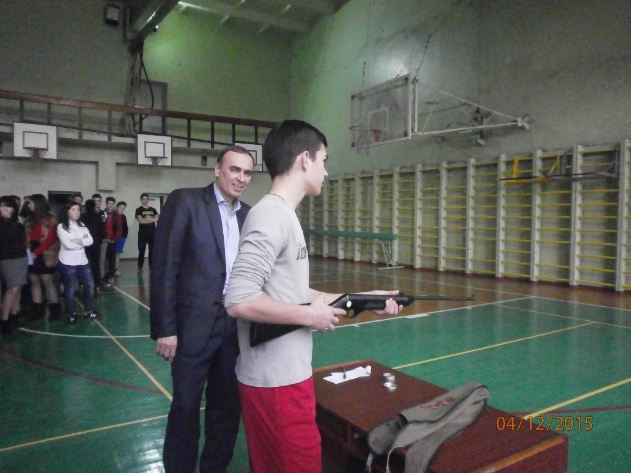 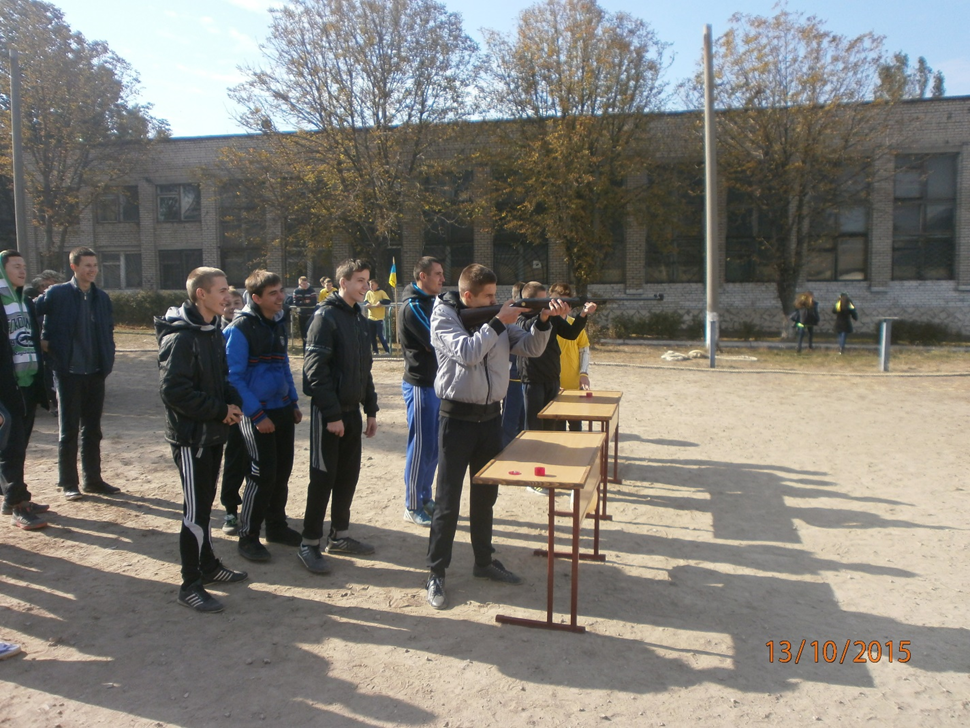 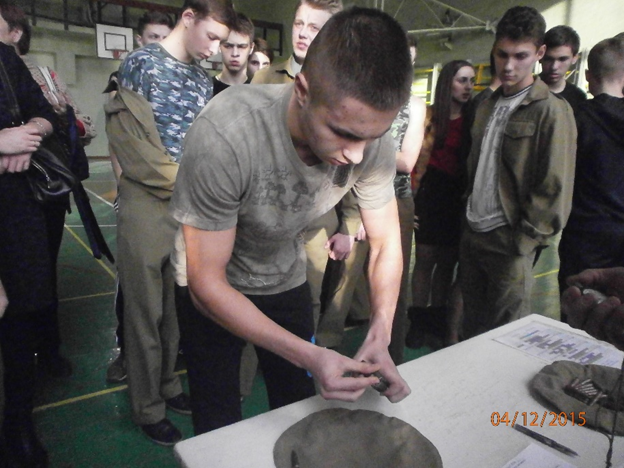 Зустрічі з воїнами АТО
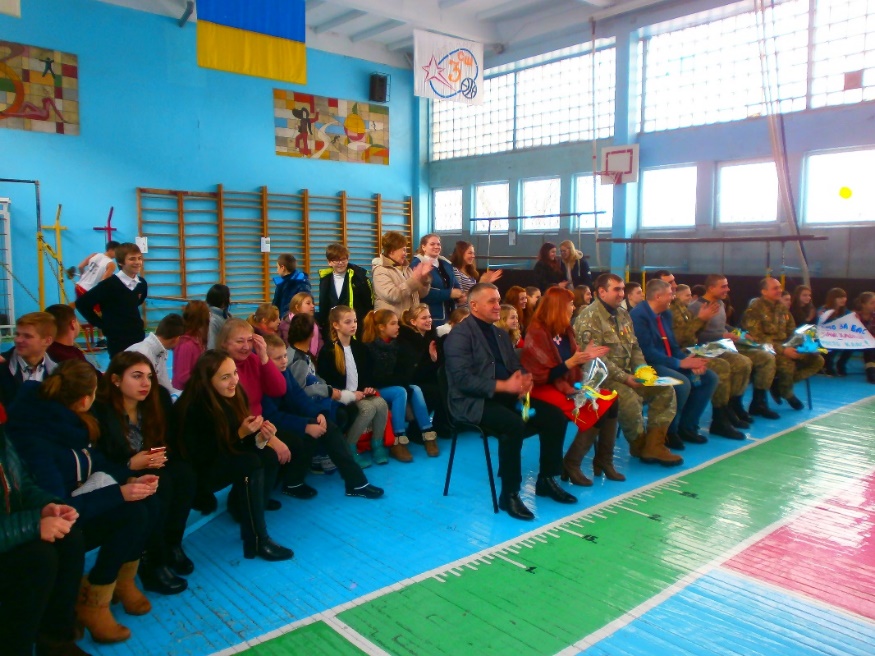 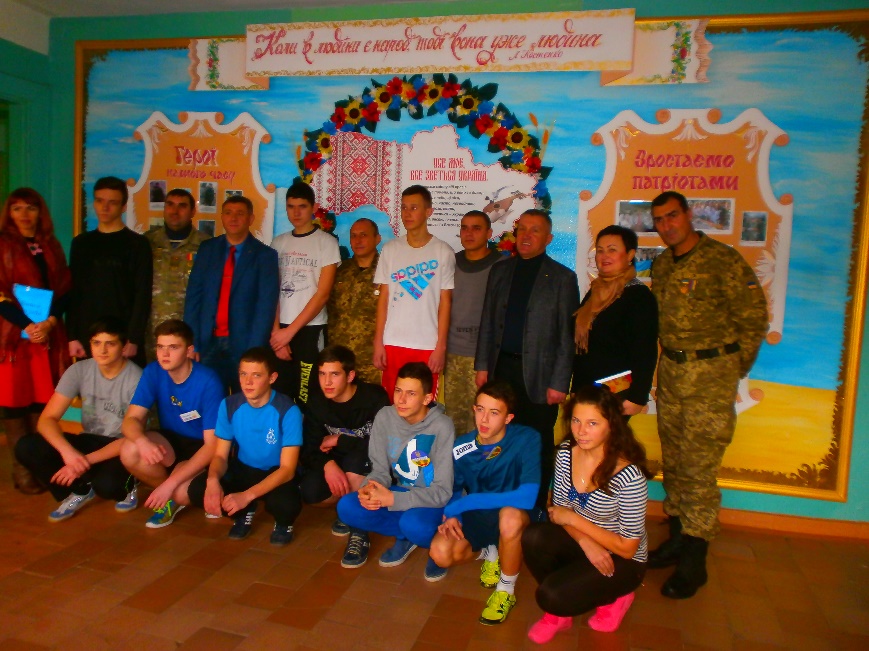 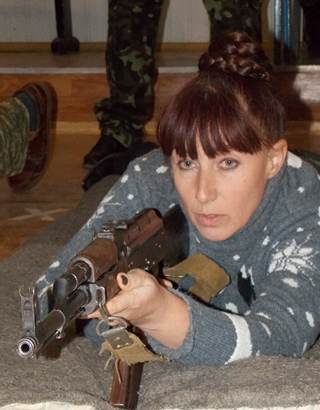 The end!!!!